Itt van az ősz, itt van újra…
Nyisd ki az olvasókönyvedet a 22. oldalon!
[Speaker Notes: Háttér: Gracza Zsuzsi]
ül
ülök
kiülök
nagy
nagyobb
legnagyobb
mosoly
mosolyog
mosolyogva
hull
hulló
lehulló
csend
csendes
csendesen
ölt
öltözik
felöltözik
szem
szeme
szeméből
gyermek
gyermeke
gyermekére
sárga
sárgul
megsárgul
vet
levet
levetette
ősz
őszül
megőszül
levél
levele
levelének
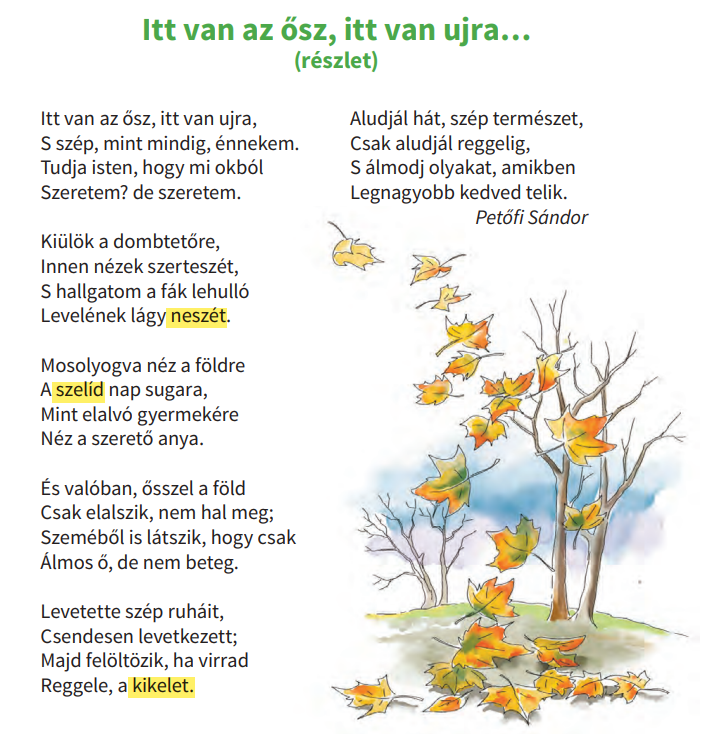 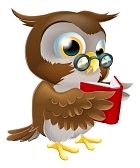 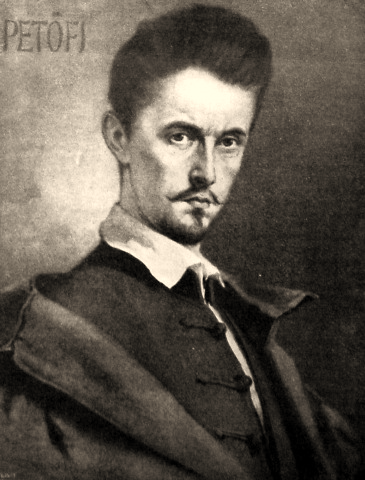 SZÓTÁR
Benczúr Gyula festménye
Hallgassuk meg!